DV
QUARTERLY
JUNE
2023
Guide to Safety Planning
Children
6
1
Home
2
School
Emotional
7
Job
3
Tech
4
Occasion
5
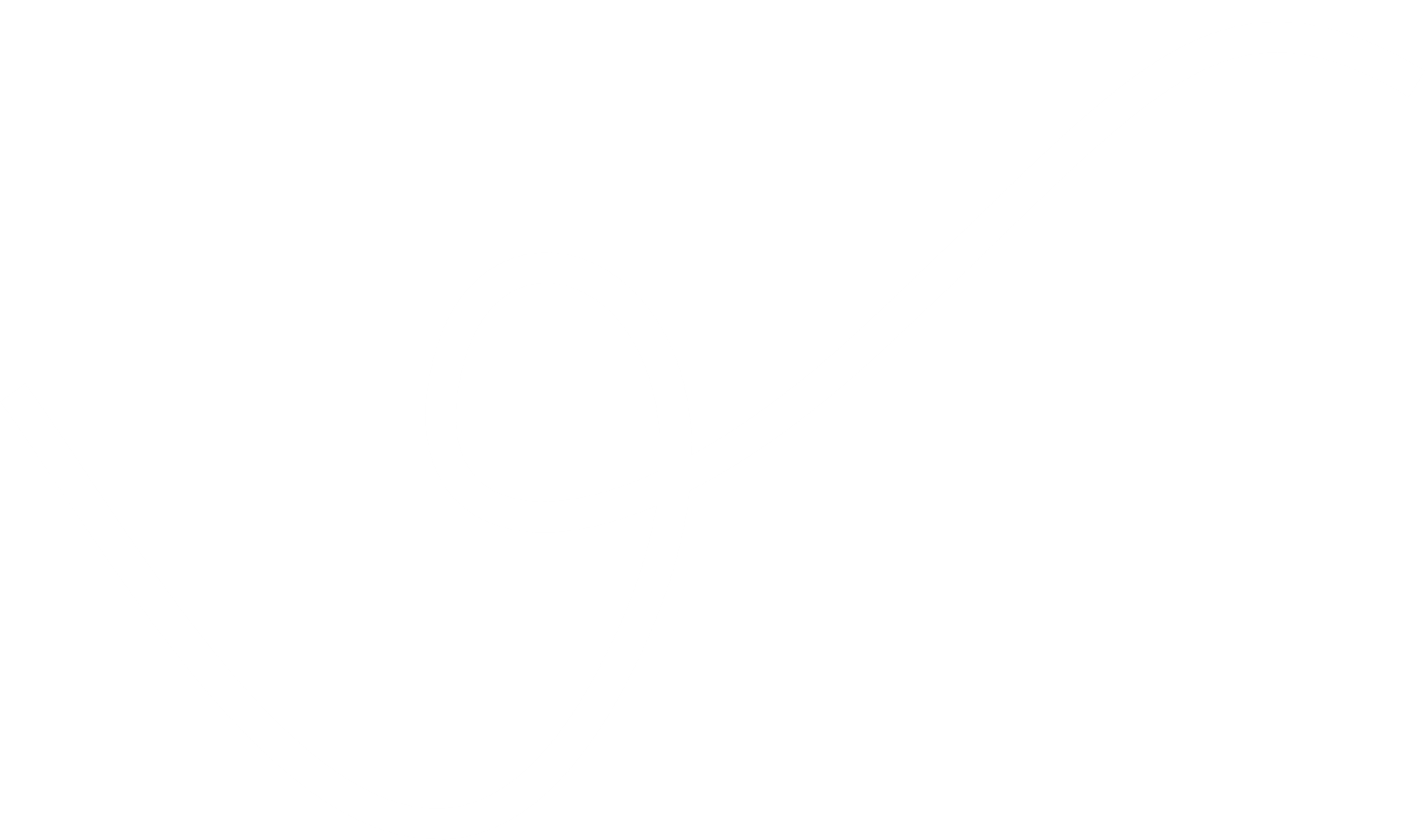 General
1
Hide spare keys to your vehicle so your abusive partner cannot take your keys and prevent you from leaving 

Back into your parking spot 

Assure your gas tank is filled

Leave through a back door
Always keep a charged cell phone on silent so you can call for help when it is safe, and run away from a dangerous situation

If you feel comfortable to do so, share what you are experiencing with trusted friends and family, so when a crisis occurs, you know who you can turn to for support
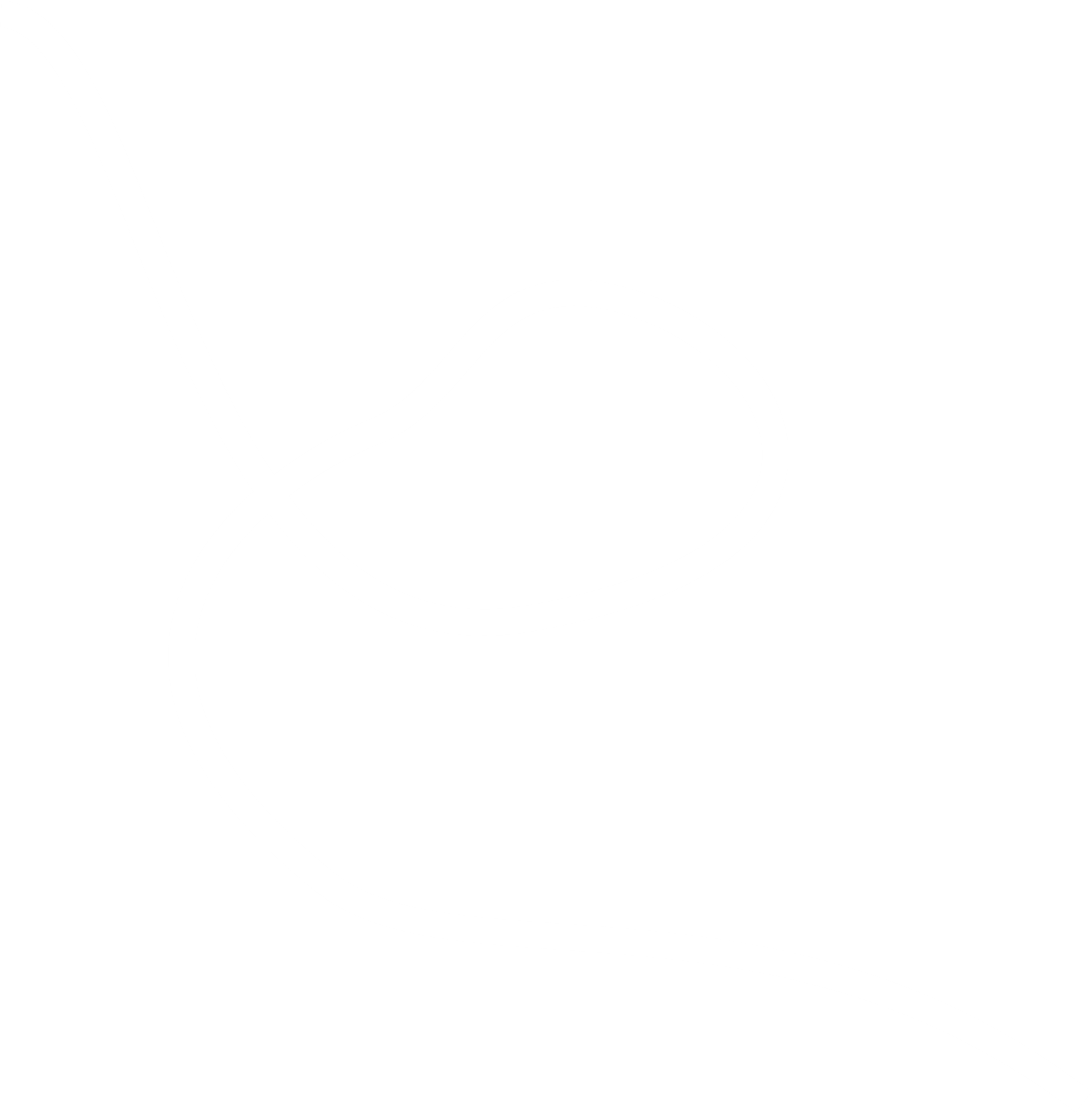 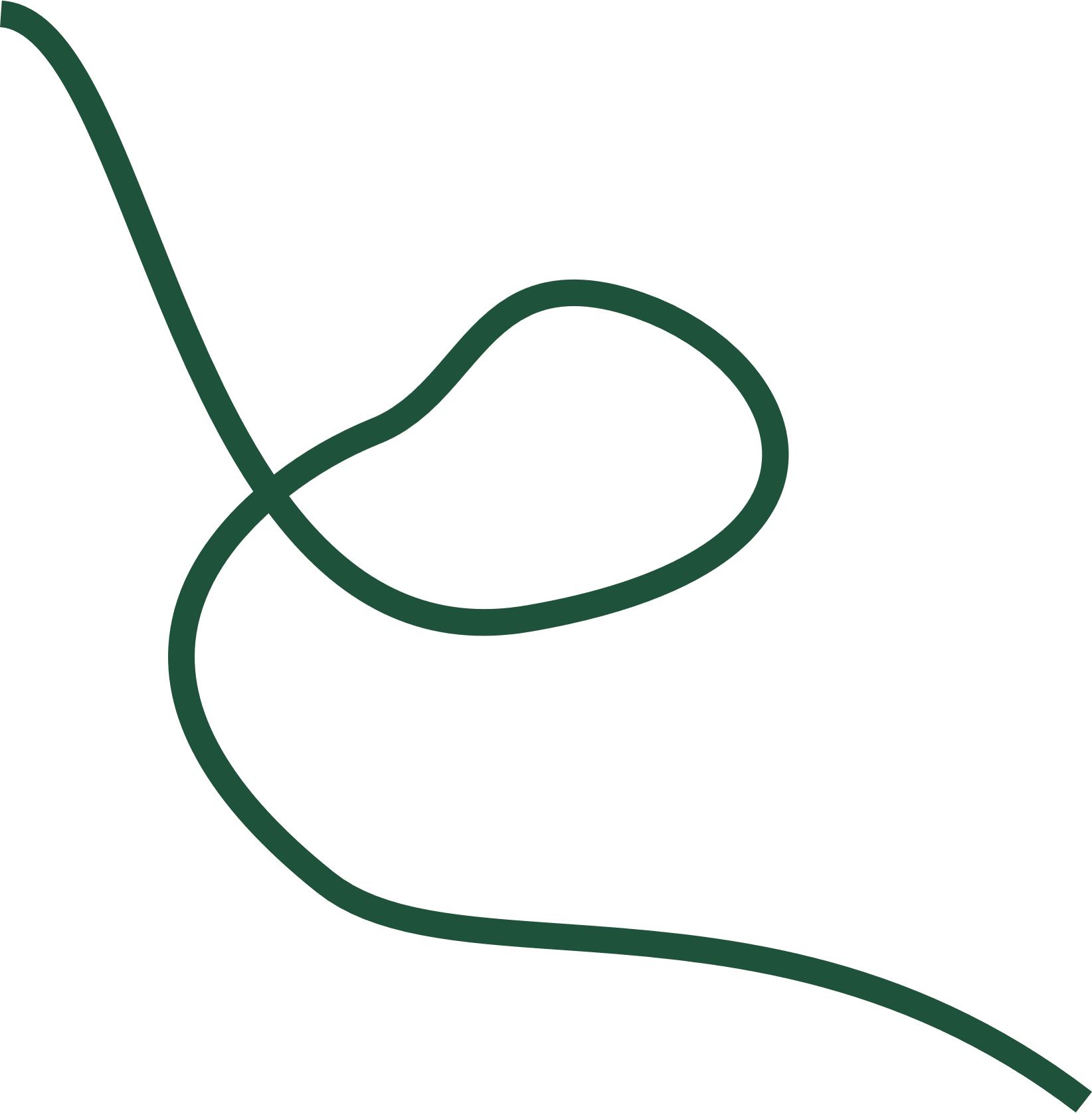 Emergency Card
Write down numbers you may need that you do not have memorized. An example could be a friend’s number, or the number to a local domestic violence shelter. Always consider whether it is safe to write something down on paper.

This way you can reach friends, family and support when you do not have your cell phone. 

Keep the card in your wallet or otherwise on your person, in case of emergency. 

This is especially important if your partner has ever taken or threatened to break your phone during an argument to prevent you from calling for help
Living with an Abuser
2
Identify your partners use and level of force so you can assess the risk of physical danger before it happens

Identify safe areas in your residence with multiple exits, away from weapons. If an argument begins, try to move to those areas. Try to keep firearms and knives locked away

Have a phone accessible at all times and know what numbers to call
Brainstorm several plausible reasons to leave the house at different times of the day. For example trips to the grocery store, staying at work later or unnecessary errands

Be mindful of how clothing of jewelry could be used for physical harm. If your partner has put their hands around your neck, you might avoid wearing scarves or necklaces
If violence is un avoidable, make yourself as small as possible. Move to a corner and curl into a ball with your face protected and arms around each side of your head. Keep your fingers intertwined
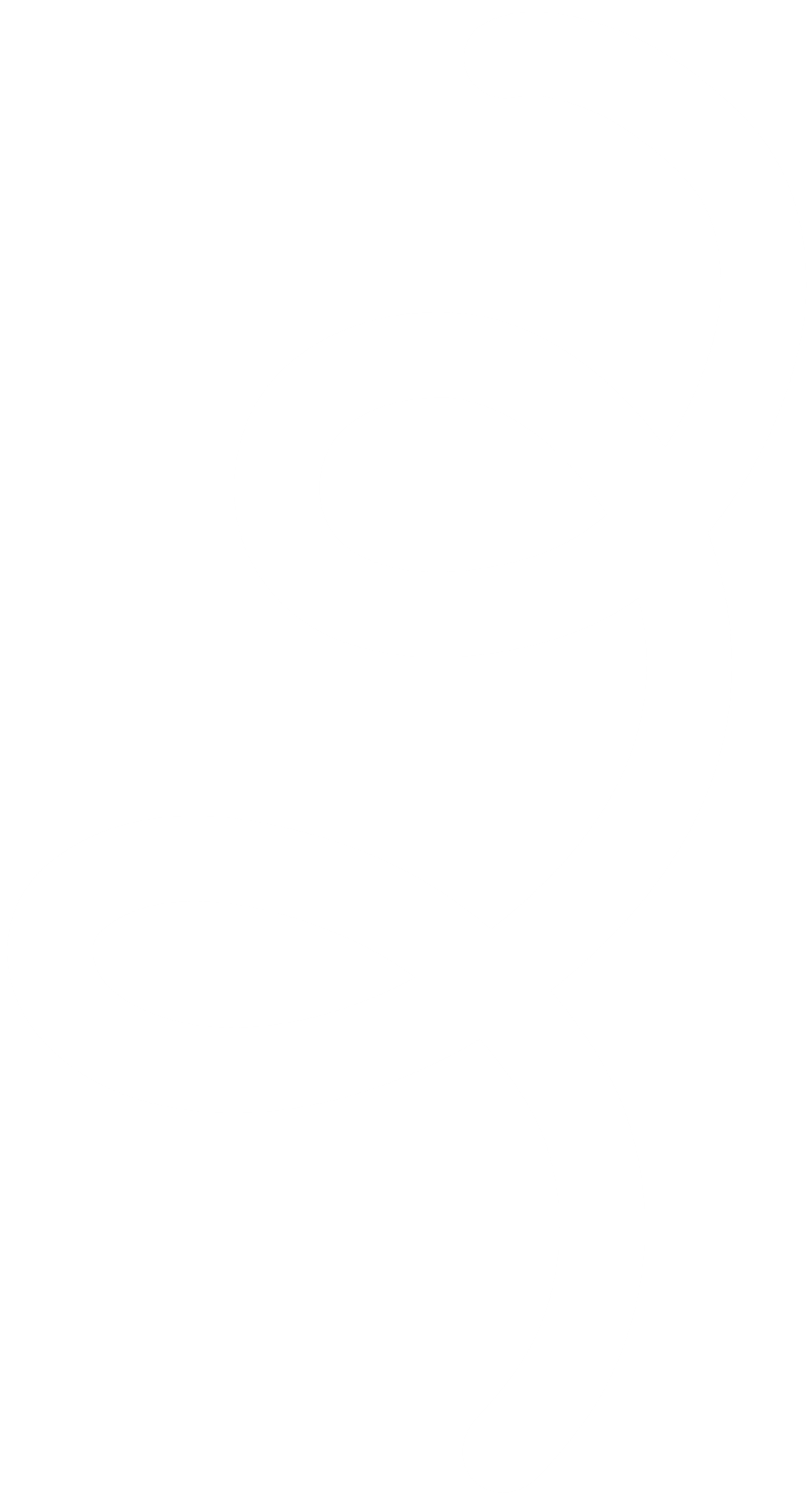 1
2
3
The presence of a gun in the home increases the risk of homicide for women by 500%
During a calm time, try to familiarize yourself as much as possible with your partner’s firearms. This might look like showing interest in them, taking a safety course or practicing at a gun range or purchasing a trigger lock. Learning what caliber the ammunition is and how many bullets the firearm can hold at a time could be lifesaving information
In Minnesota, getting an Order for Protection can require an abusive partner to turn over their guns

If your partner is a convicted felon, you can anonymously let your partner’s probation officer know they have a firearm.
If there are children in the home, insist that for their safety, and so CPS won’t be involved, that fire arms and ammunition should be stored separately.
Active Shooter Safety
3
If you are actively being shot at or threatened with a firearm keep a clear head. Tell yourself “I will live through this”
Try to distract, confuse or slow down your partner. Turn lights on and off. Throw heavy, hot or sharp items. Use a fire extinguisher. Use whatever is closest to you and try to escape
Determine a rout to safety that includes as much coverage as possible. Sprint in brief 2-3 second rushes from one place of coverage to the next. Try to stay low, dodge and weave, to make a moving target. 

If you have been injured, put pressure on the wound and elevate it above your heart if possible. Call 911 and get to a hospital. Turn off your phone to avoid tracking, once help has arrived
Leaving an Abuser
4
Establish where you can go to get help, make arrangements if possible, and cover your tracks

When preparing to go to shelter, call ahead to see what the policies are. They can give you information on how they can help

Try to set money aside or ask trusted friends/family to hold money for you 

Keep a grab bag stocked with essentials (see list).
Record evidence of physical abuse. If possible, note dates, events and quote threats made

Talk to an Advocate about getting a restraining order

Leave when the abuser will least expect it, giving you time before your absence is noticed

You can call for a police escort when you leave
Talk to an Advocate if you are planning to bring your children with to assure no court orders are violated. If you are leaving the state, speak to a lawyer to avoid parental kidnapping
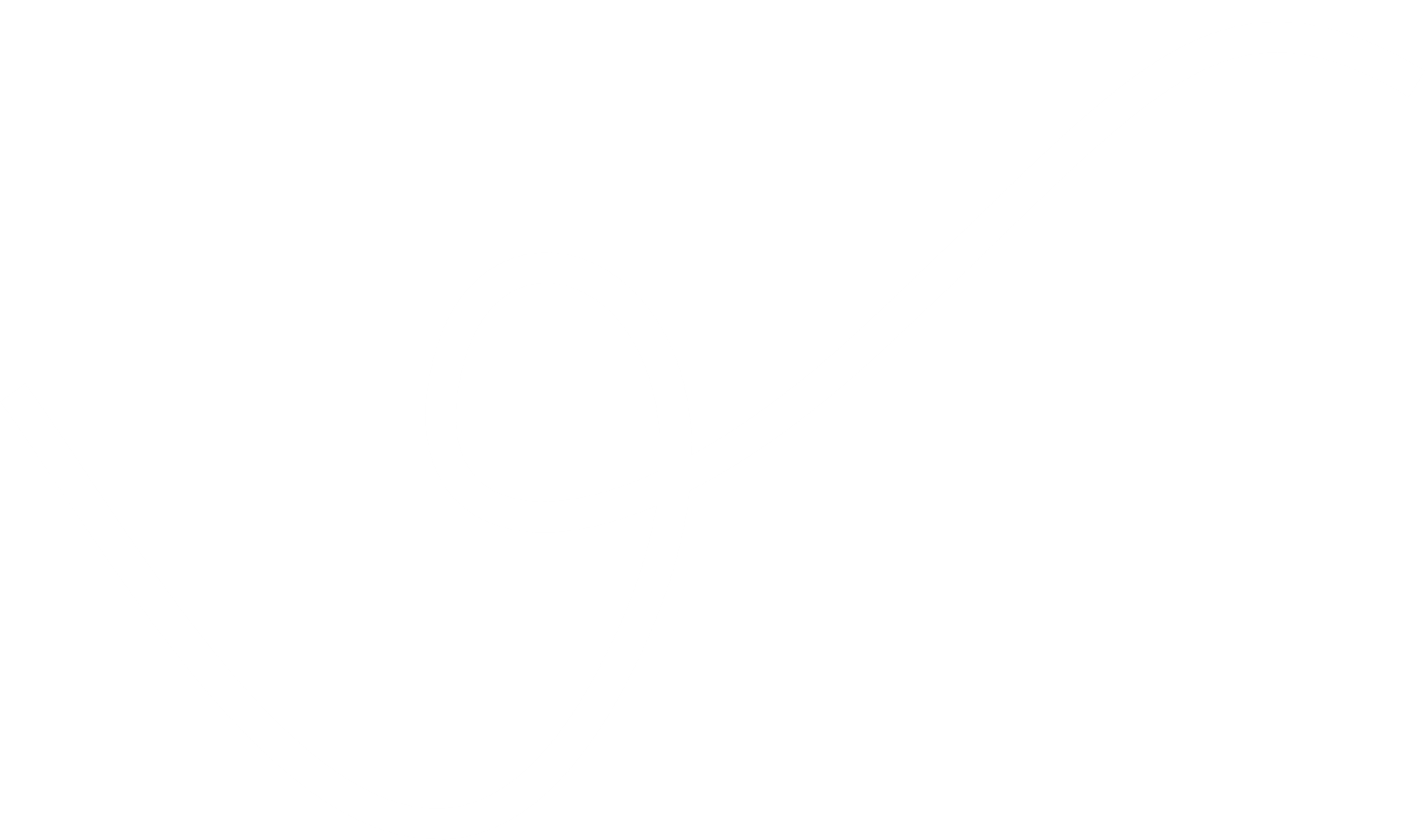 What to bring
5
Drivers License 
Birth Certificates 
Social Security Cards 
Financial Information 
Monday and credit cards (in your name) 
Checking/savings account books 
Copy of a protective order 
Copy of lease/rental agreements or the deed to your home
Car registration and
Insurance cards
Health and life insurance papers 
Medical records
Work permits/Green cards/Visas 
Passport 
Divorce or custody papers
Emergency numbers 
Medications
Multiple changes of clothes 
Extra sets of house and car keys 
Baby supplies (diapers)
Help participants identify what they need if they are forced to leave in a hurry, and have them locate those items. For added safety help them make electronic copies of documents
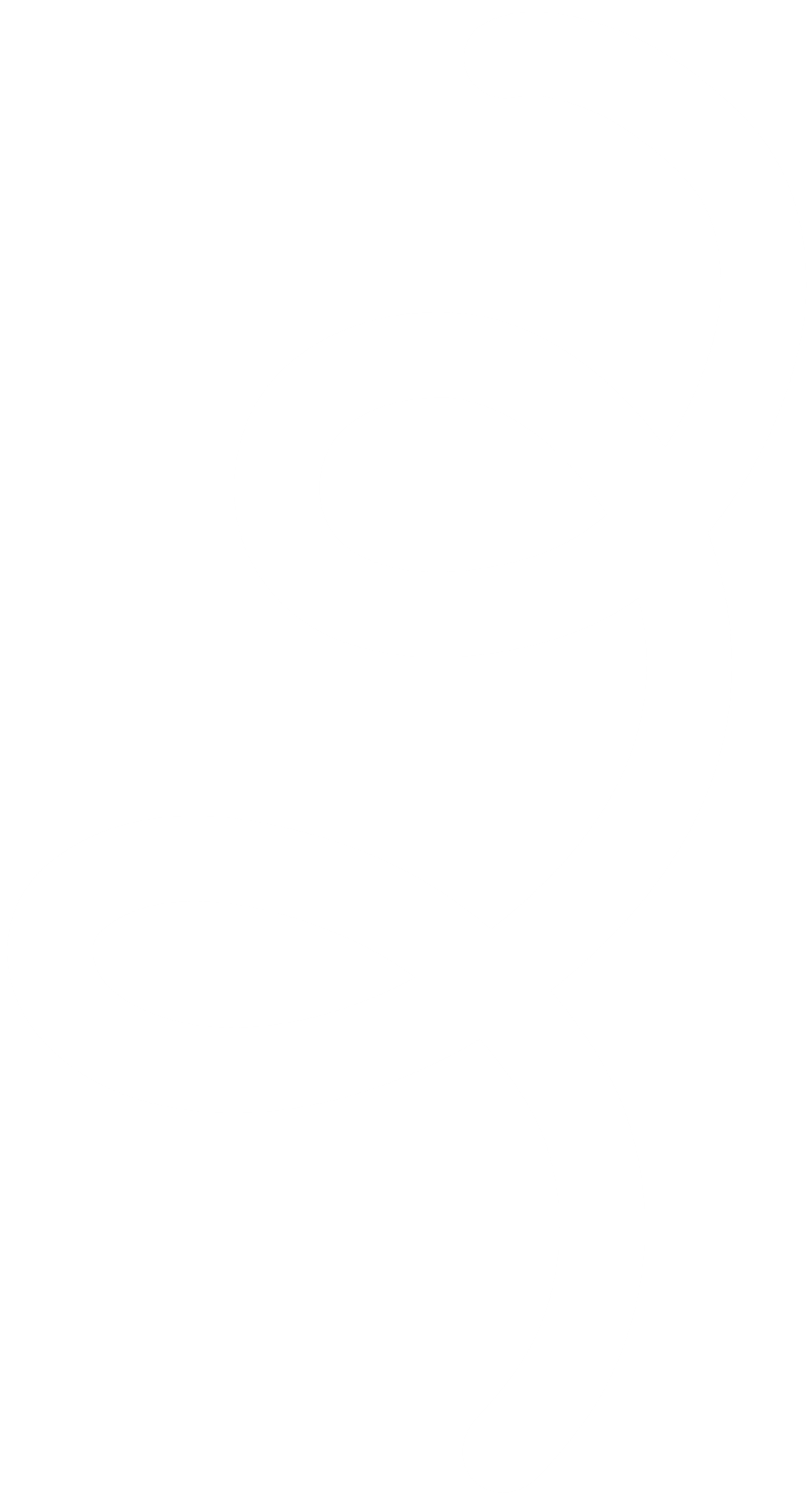 1
2
3
After Leaving an Abuser
Change your locks and phone number if possible 

Change your work hours and the route you take to get there

Alert school authorities of the situation, provide a protective order if you have one. Designate who is allowed to pick up your children from school
Keep a copy of a protective order with you at all times, inform friends neighbors and employers if you feel comfortable

If your address changed, consider the Safe At Home address confidentiality program

Reschedule appointments your partner might be aware of
Go to different stores and social spots 

Tell friends, colleagues etc about how and when to seek help if they feel you may be in danger. Be clear about who they should contact, especially law enforcement
Rebuilding Support
6
Reconnect with yourself and your past. Reflect on the people you would spend time with, the activities you enjoyed, they places you would go. Use this as a direction for future steps.

Reach out and rebuild relationships, especially those affected by the pressure of your abuser Write a message email or letter, speaking honestly about what you've been through
Make plans, invite friends over for dinner, or arrange a playdate with other parents from your child’s school

Join a local organization, club or place of worship. Meet new people and increase your network of support

Go outside and be part of the community. Volunteer, go to neighborhood spots and build relationships
Consider a support group. It could be a safe space to talk about what you have experienced and to brainstorm strategies to keep you emotionally well and physically safe. 

Be gentle and celebrate any progress

Stay safe
Safety Planning with Children
74
Teach your children when, how and who to contact during an emergency. This can include trusted friends, family members, neighbors, local service providers and more. 

If possible, instruct children to leave the home when a situation begins to escalate and establish where they can go. Create a plan ahead of time and involve a trusted adult outside the home
Come up with a code word or phrase for when to leave the house during an emergency. Make sure they know not to tell others what the word means

Identify a room in the house they can go to if they feel afraid, and something calming they can focus on for comfort
Teach them that they should not try to intervene in moments of violence, even though they may want to protect their parents

Plan for what you’ll do if your children tell your partner about your plans. Remember never to blame a child for their response to your partner’s abusive behavior.
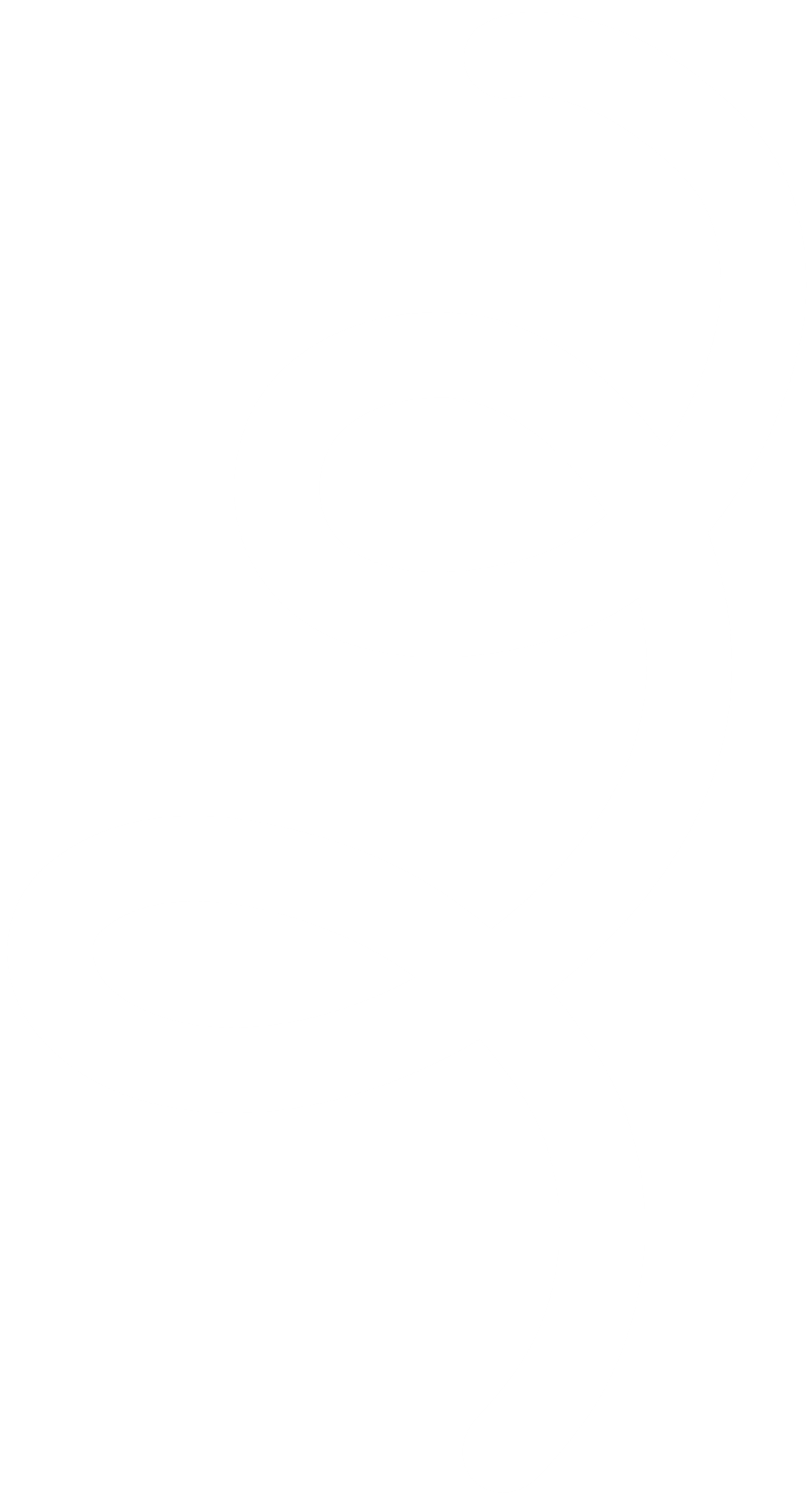 1
2
3
Planning for unsupervised visits and custody exchanges
Create a separate safety plan for situations in which your children may spend unsupervised time with your abusive partner 

If your children are old enough you can brainstorm with them ways to stay safe, using the same model you use at home. Help them identify where they can get to a phone, who they can call and how they can leave the house
f possible, give your children a cell phone to be used in emergency situations 

Avoid exchanging custody at your home or your partners home. Meet in a safe, public place like a restaurant, store or police station parking lot

Bring a trusted friend with you to the exchange, or have them execute the exchange for you
Find ways to schedule exchanges without interacting with your partner, for example someone drops off at school and someone picks up. 

Emotionally safety plan for yourself and your children. Pick a calming activity to do right before, or plan an activity to look forward to after
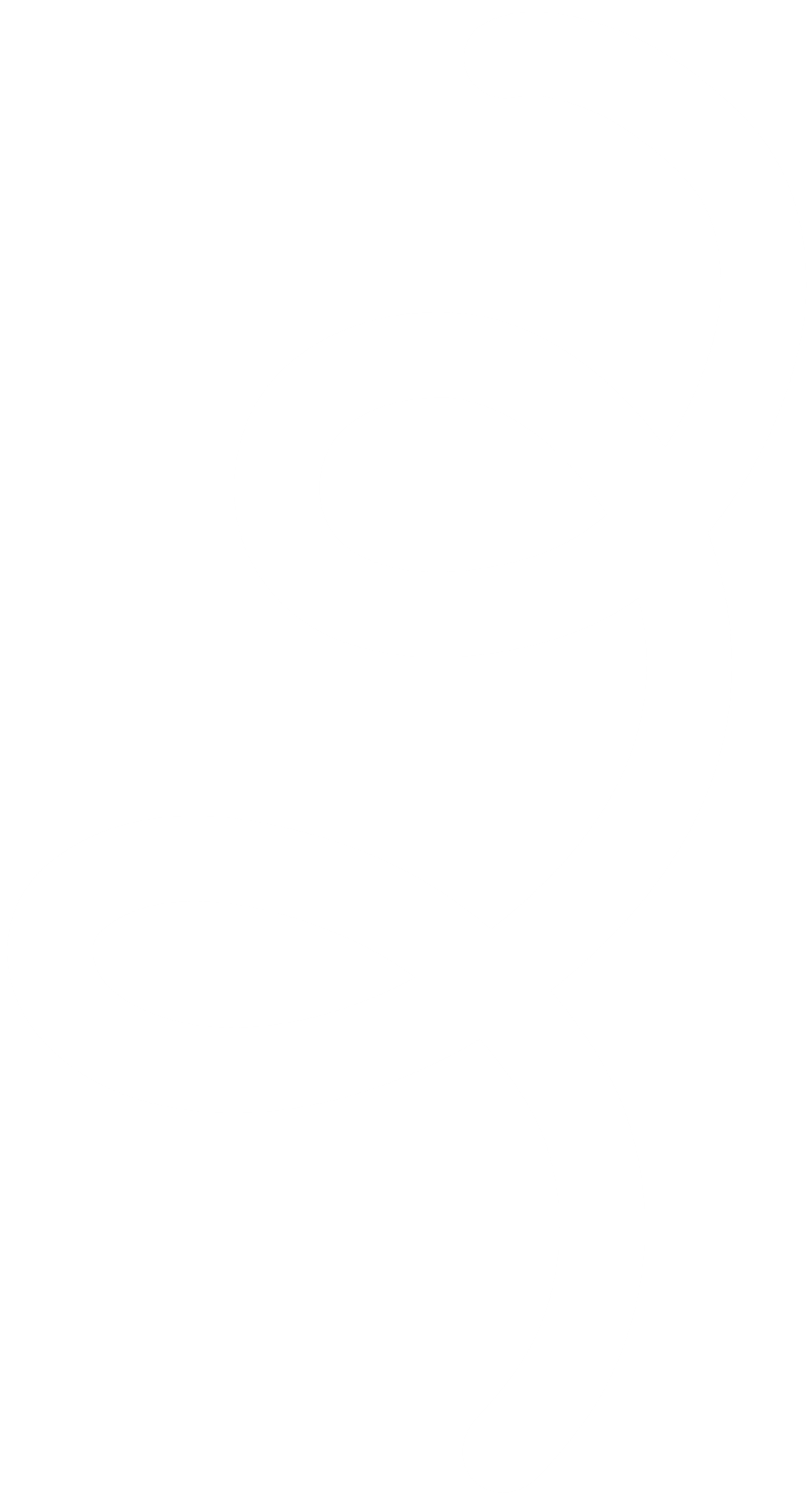 1
2
3
As many as 65% of domestic violence victims are unable to escape abusive situations because they are concerned about what will happen to their pets
Take steps to prove ownership of your pet. Have them vaccinated and make sure their registrations/micro chips are in your name. Take steps to have registrations changed if necessary

If possible avoid leaving pets alone with an abusive partner
If you are planning to leave, talk to friends and family about temporary care for your pet. 

MNAFAS 952.646.6563 provides temporary foster care for pets of victims while they address their safety needs
In MN pets can be included on restraining orders. 

If you have to leave your pet with an abusive partner, consider seeking assistance from animal control. 

After leaving, change vets and avoid leaving the pet outside alone
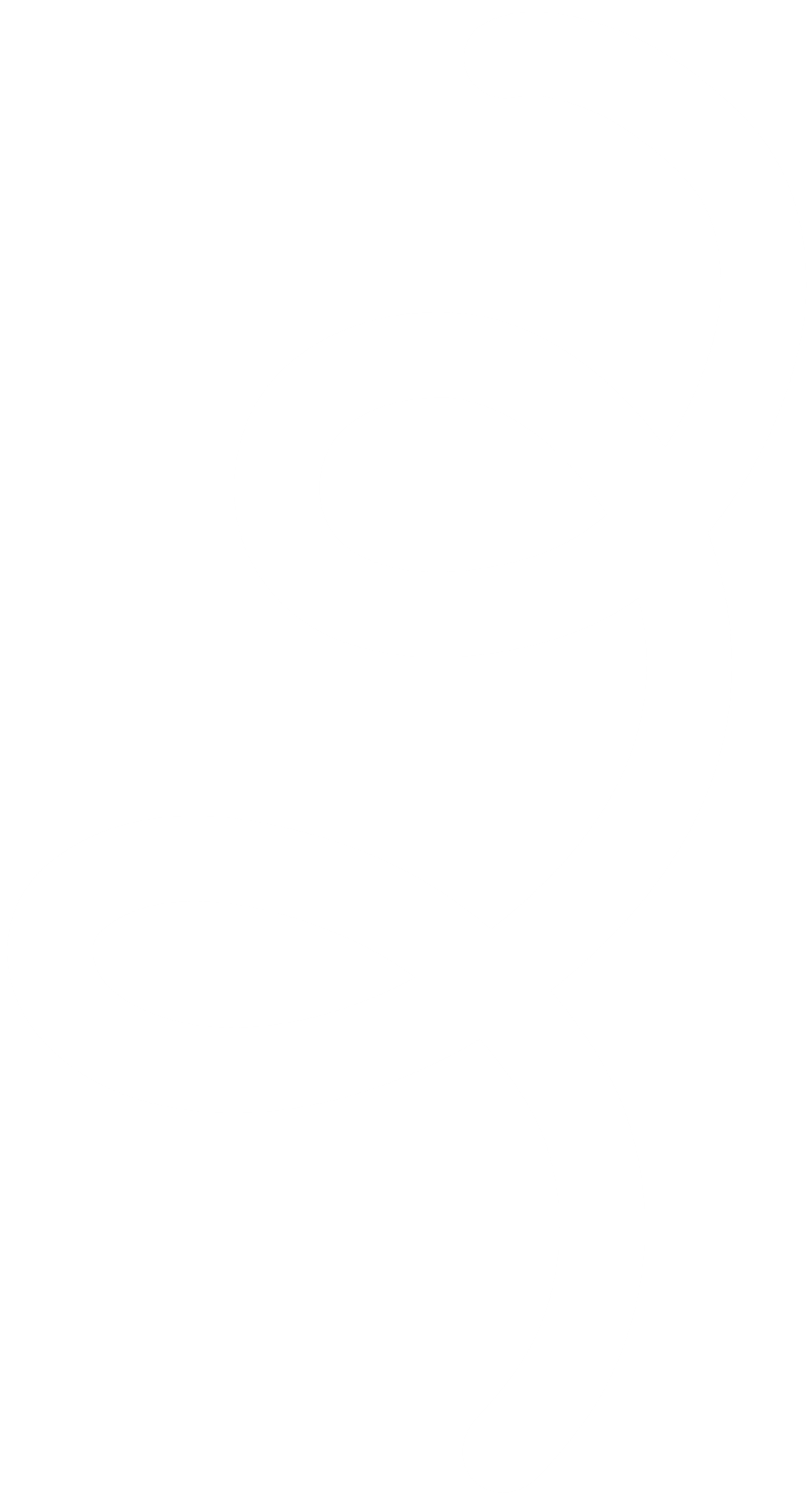 1
2
3
Pregnancy is the second most dangerous time in an abusive relationship
Doctors visits can be an opportunity to discuss your situation

If your partner goes to appointments with you, try to find a moment away where you can ask your care provider or even a receptionist to provide an excuse to talk one on one
Find a pre-natal class that limits participants to those giving birth. This could be a comfortable place to discuss pregnancy concerns, or allow you to speak to the instructor one on one
If you live in a home with stairs, try to spend time on the first floor to avoid potential harm. If violence is unavoidable, assume the fetal position and cover your stomach with your arms
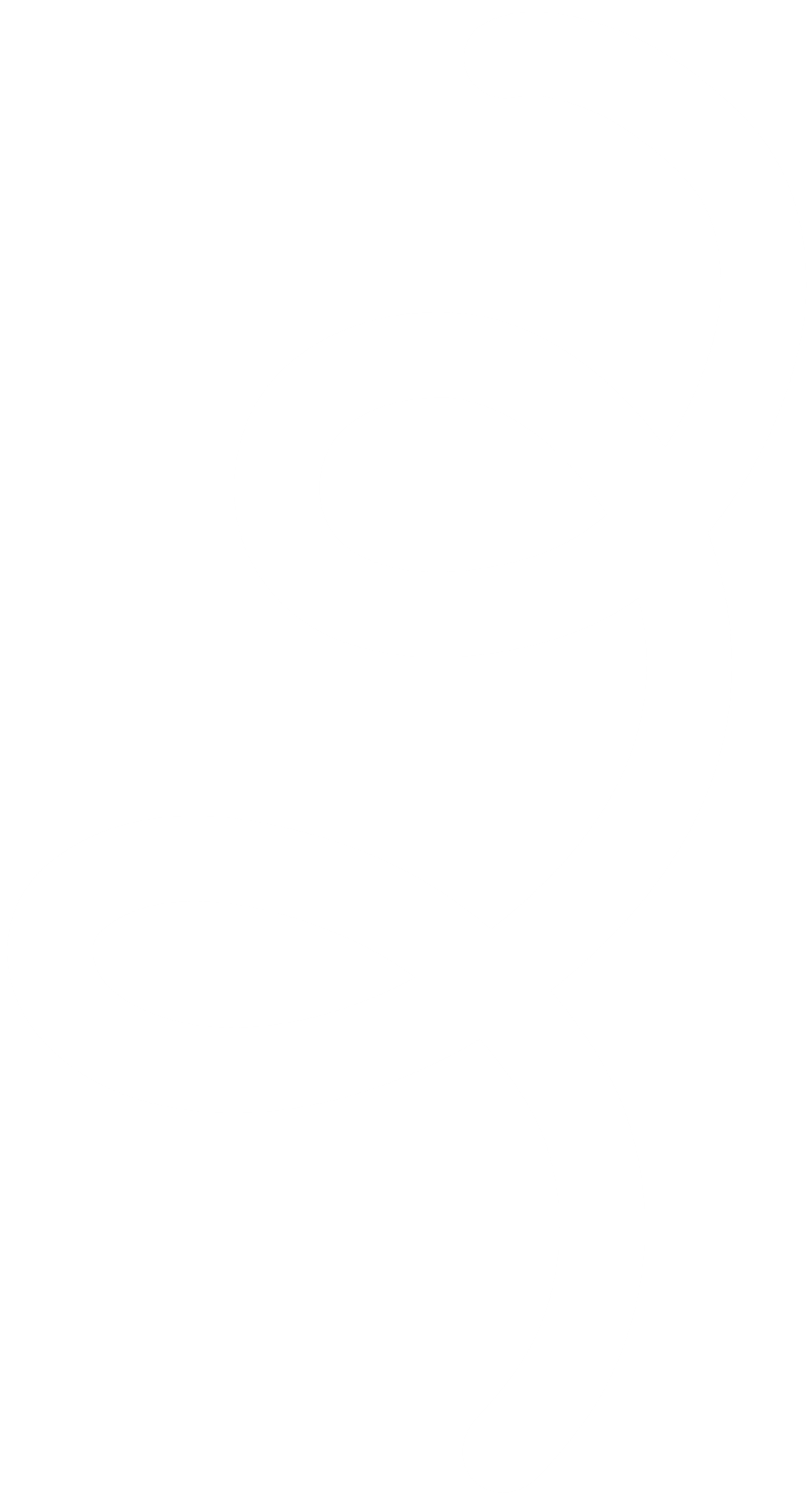 1
2
3
Stalking Safety Planning
Change your routine by using a different bank or grocery store. Take a different route to work or school 

Do not travel alone, use the buddy system when possible 

Notify people in your life such as friends, family, coworkers and supervisors about your stalking concerns
Install a home security system such as deadbolts, window locks or gates, visible security cameras and motion activated outdoor lights

Tell your homeowners association or landlord about the stalking. You can simply mention you’ve seen a suspicious person” frequenting the area and give a physical description
Get a protective order to trespass that stalker from your work or home, and increase the likelihood that the stalker will face legal consequences

You can call police and request an officer patrol your neighborhood. Give an anonymous tip about a “suspicious person”
Technology
84
Emails can be intercepted like physical mail. Consider opening a separate account on a safe computer for safety planning and sensitive communication 

Encrypted email services may offer an extra layer of security  

Safe computers can be found at libraries or workplaces.
Your devices can be monitored without your knowledge

Your history can never be completely erase from a browser even while browsing in “incognito” mode

Consider a pay as you go phone to keep in a safe place for private calls/in the event your phone is taken from you
Use a passcode on your phone and update it regularly

Go to your privacy settings and terminate unwanted location sharing. 

Consider whether your partner’s phone is connected to any of your devices with GPS tracking Airpods, Car, Airtags
Social Media
9
Posts on social media are never truly private, no matter your account’s settings. Once something is online, it is no longer under your control 

Check your account settings to assure privacy settings are strict

Don’t make it easy for someone to find you by posting personal information, geo-tagged photos etc
Set boundaries - ask friends and family to avoid posting your personal information online

Disable other’s ability to tag you in photos and posts 

Don’t trust apps that require access to your social media accounts 

Two factor authenticate access to all socials and use strong passwords
Google has created a form
 for Revenge Porn victims to request their private photos be removed from searches

Stolen iPhones can be wiped of information remotely using iCloud.com
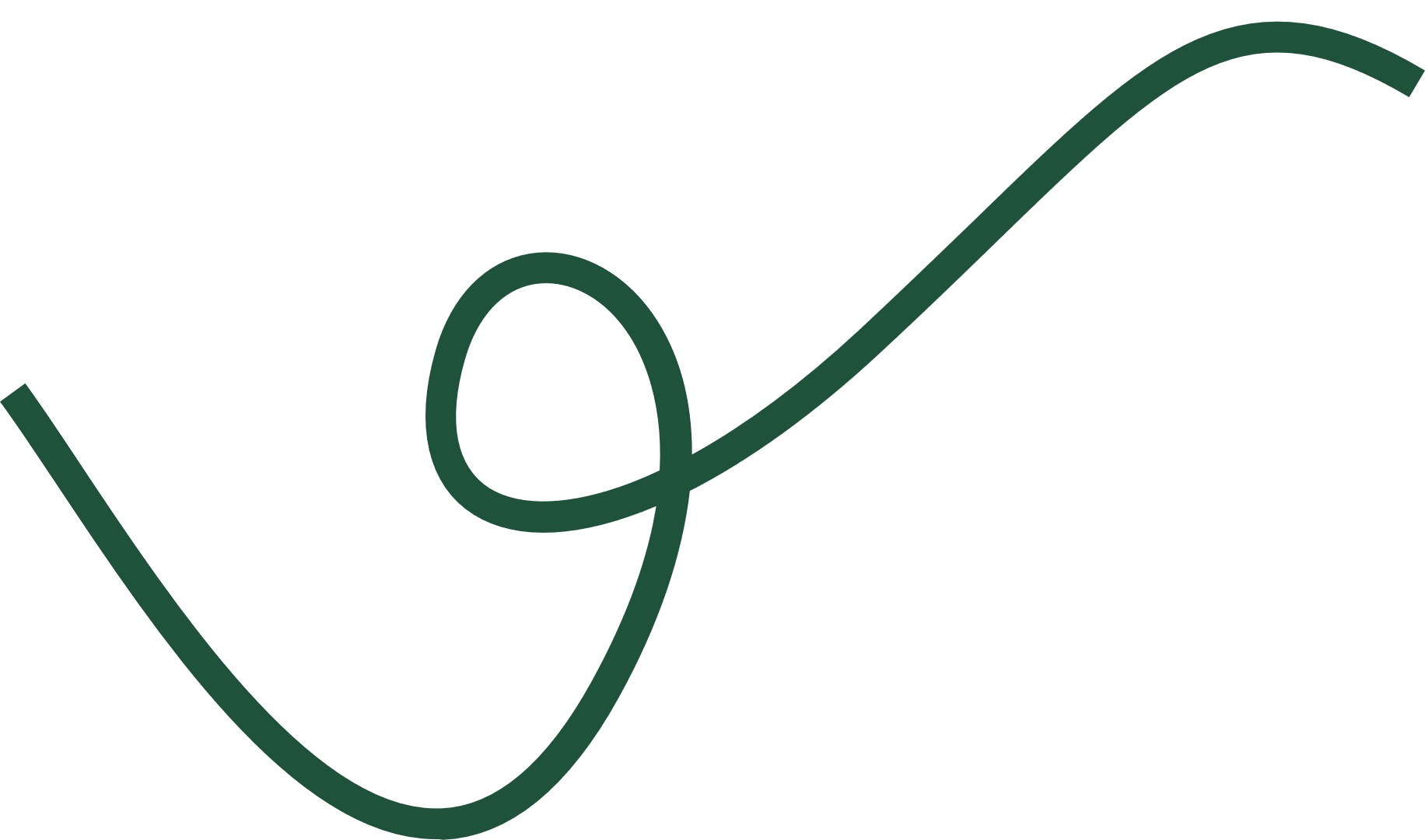 If your participant is experiencing cyber stalking or digital abuse, a good resource is the DIY Guide to Cybersecurity. WomensLaw.org also has information about cyberstalking and online safety
1
2
3
Safety Planning at School
Title IX may define what your school must do to support you. They may be obligated to respond to sexual harassment, which includes dating violence.
Ask about supportive measures such as moving to a new dorm, a new locker, allowing you to change a schedule after class has started, offering academic support and connecting you with counseling resources
If your abuser goes to school with you, they may issue a persona non grata order barring them from school events and areas of school grounds
Work
10
Consider telling your employer about you situation. If you have a protective order, you can provide it to your employer 

Change your work phone # or extension or route your calls through an office receptionist 

Request a transfer to a different desk, shirt or site 

Have a security guard or colleague escort you to your car or a public transportation stop
Lock doors if possible 

If you do not have a protective order, you can provide a photograph to security and ask that your abuser not be permitted entry 

Commute with a coworker if possible

Try to arrive and leave at different times and take different routes
Ask anyone you tell about your situation to keep it confidential

See if people have been granted similar requests, or whether a workplace policy covers your situation 

Look at leave policies and sexual harassment policies

Apply to CVR for missed wages as the result of abuse
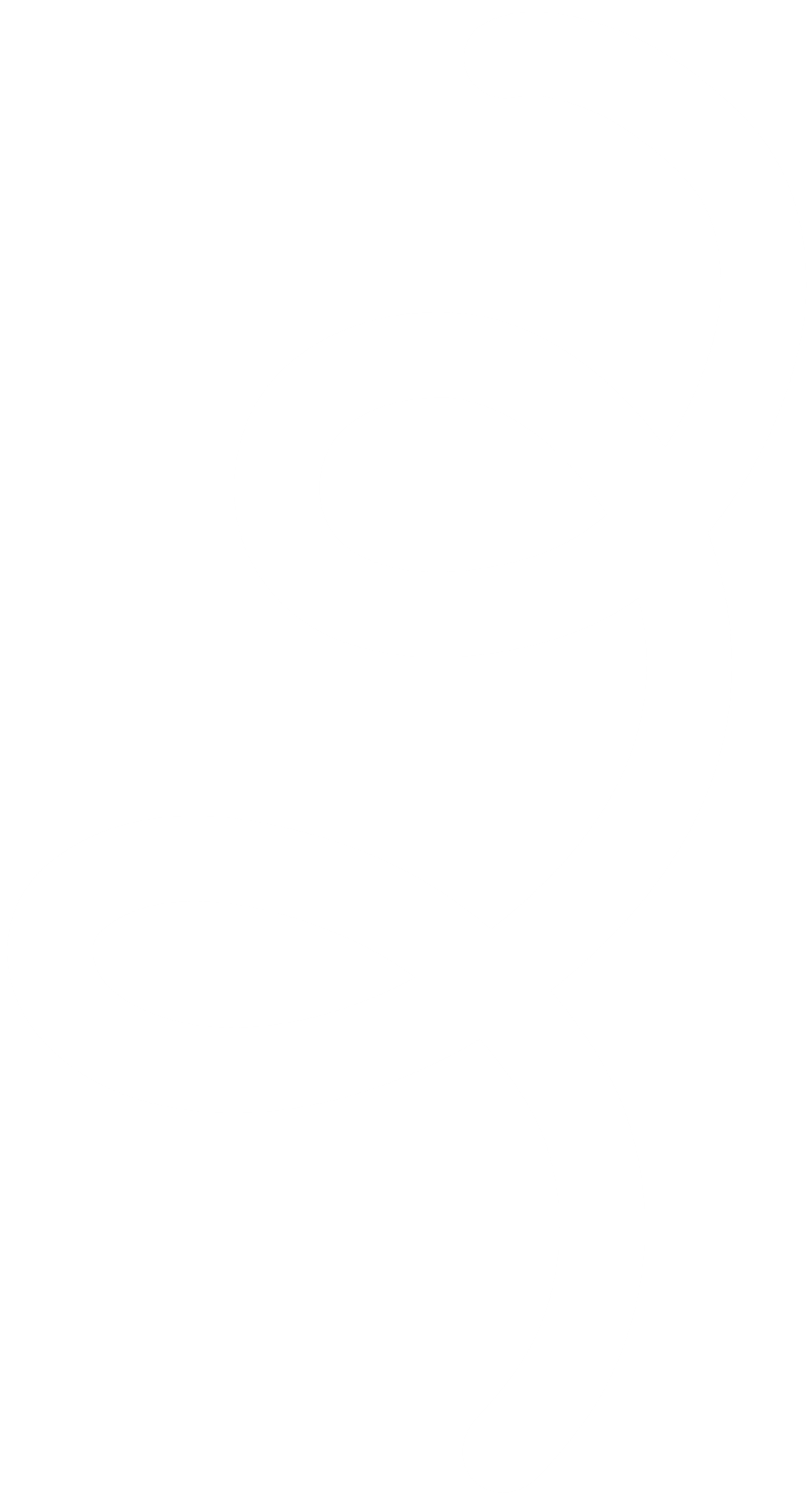 1
2
3
Safety Planning for Court
Arrive early to avoid meeting your abuser before you get into the building

Find an Advocate to attend with you

Ask for a police escort, or ask a bailiff to escort you to the courtroom

Bring s friend or family member for support. If they aren’t permitted in, they could drive you to and from
Assure the Judge and bailiffs detain the abuser, in other words hold them until you can leave

If they won’t detain the abuser, wait for them to leave the courthouse, and select an alternative exit 

While you wait for your case to be called, sit next to the security desk
A restraining order is still in effect in the courthouse. If your abuser violates the order while in the waiting room or in line at security, it can be reported to police
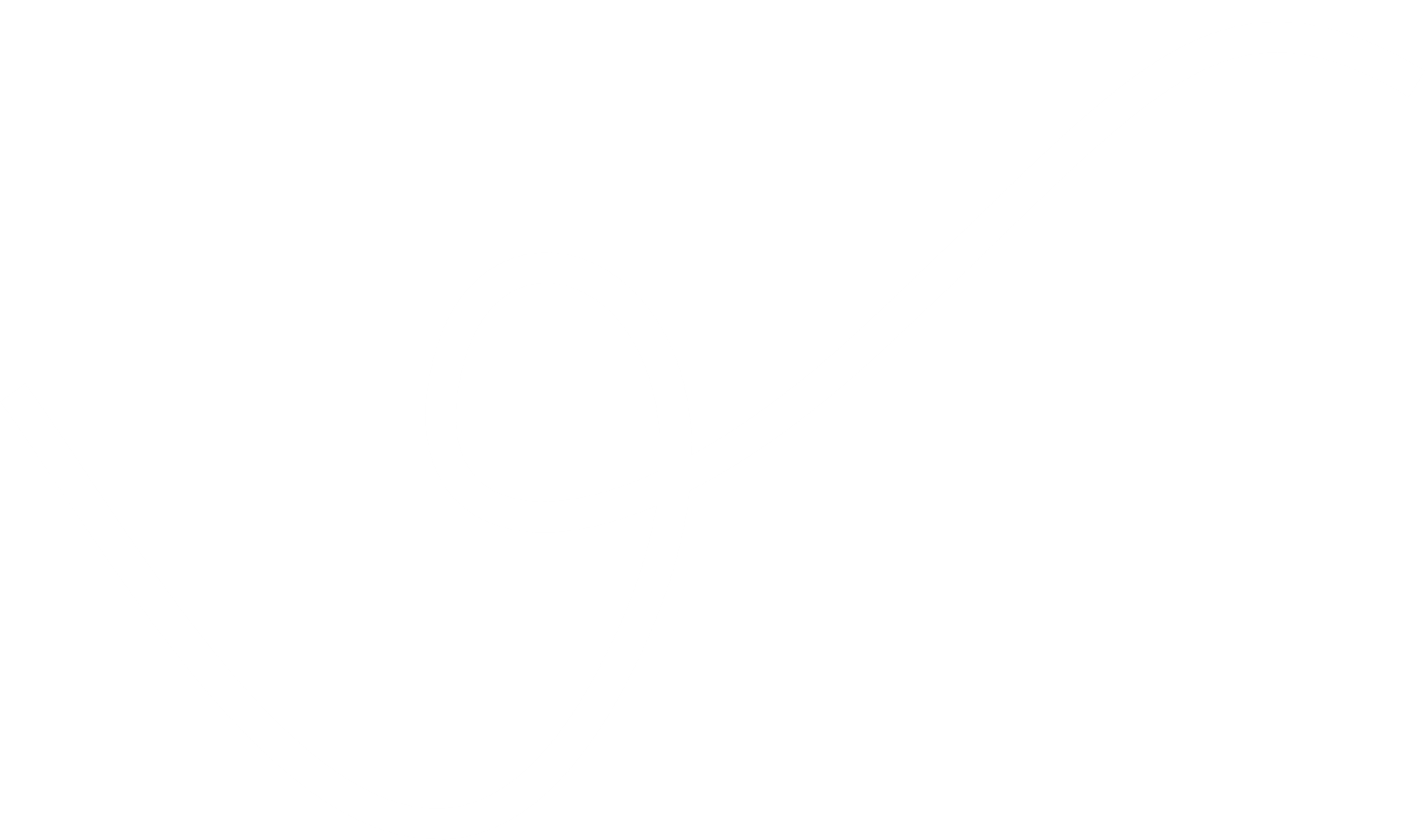 Creative Tips
11
If your partner is controlling about money, check/receipts think about ways to save small amounts. Buy an item and return it. Purchases made on debit cards allow you to get cash back from returns. 

Consider hiding money in a tampon box, or a place your partner won’t think to look. 

If your partner is calling multiple times, let it go to voicemail. Threatening voicemails can become evidence 

Occasionally Megabus and other transportation services offer inexpensive ticket deals. Megabus offers some long-distance travel deals for less than $5

If you get a raise at work, ask your employer to put the difference into an account your partner doesn’t know about
Make a list of everything you will need in a crisis, where you would need to leave quickly
Other
12
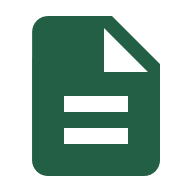 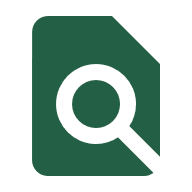 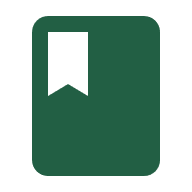 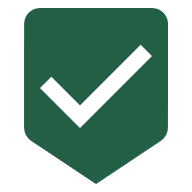 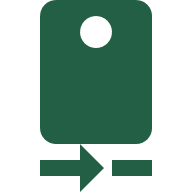 Step 1
Step 2
Step 3
Step 4
Step 5
Safety planning around sexual abuse
Safety planning around reporting to police
Safety planning for friends and family
Safety planning for when an buser is released from jail
Emotional Safety Planning
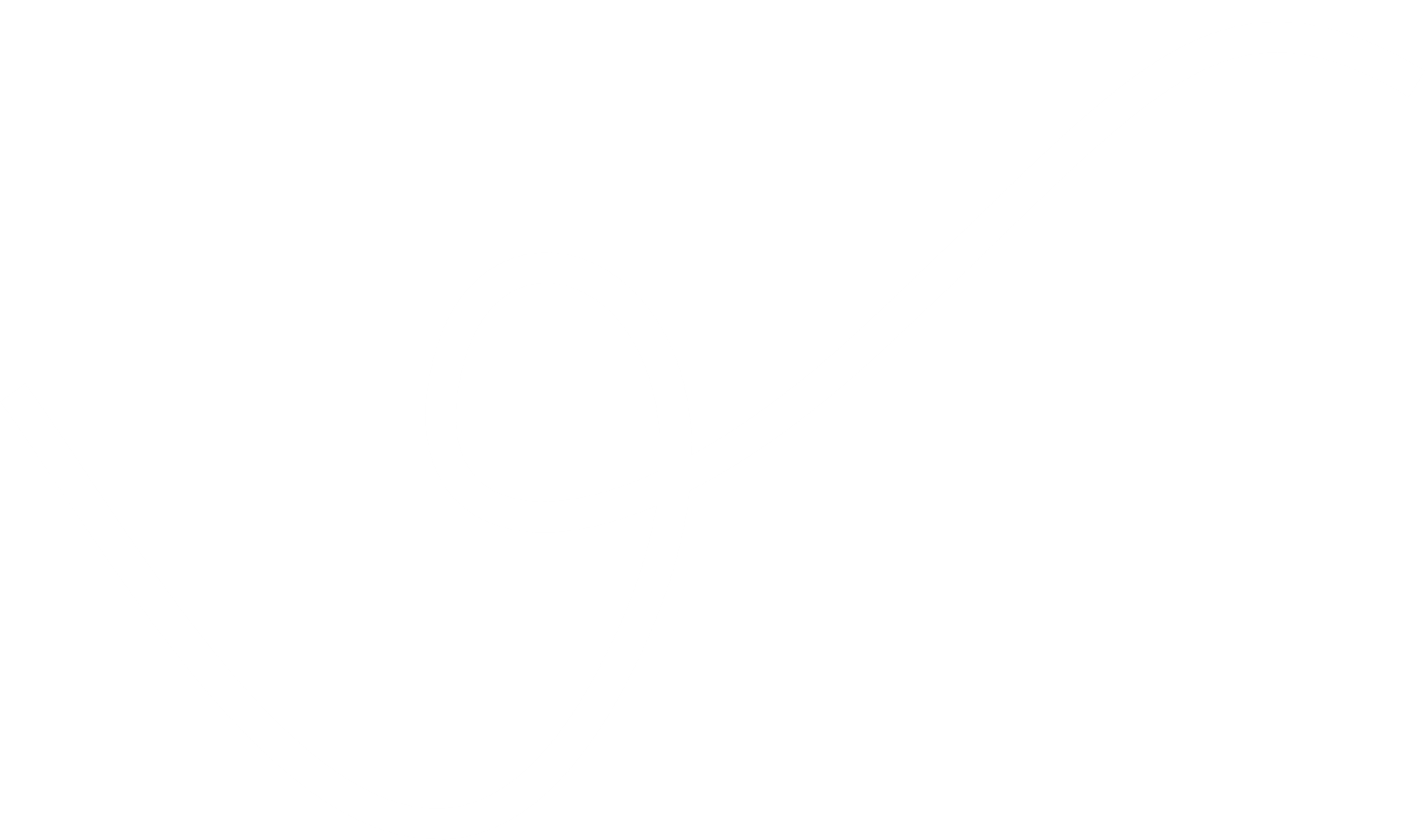 mm
Contact  Me
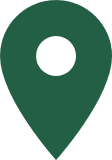 394 Dayton Ave St Paul MN 55102
651-645-2824
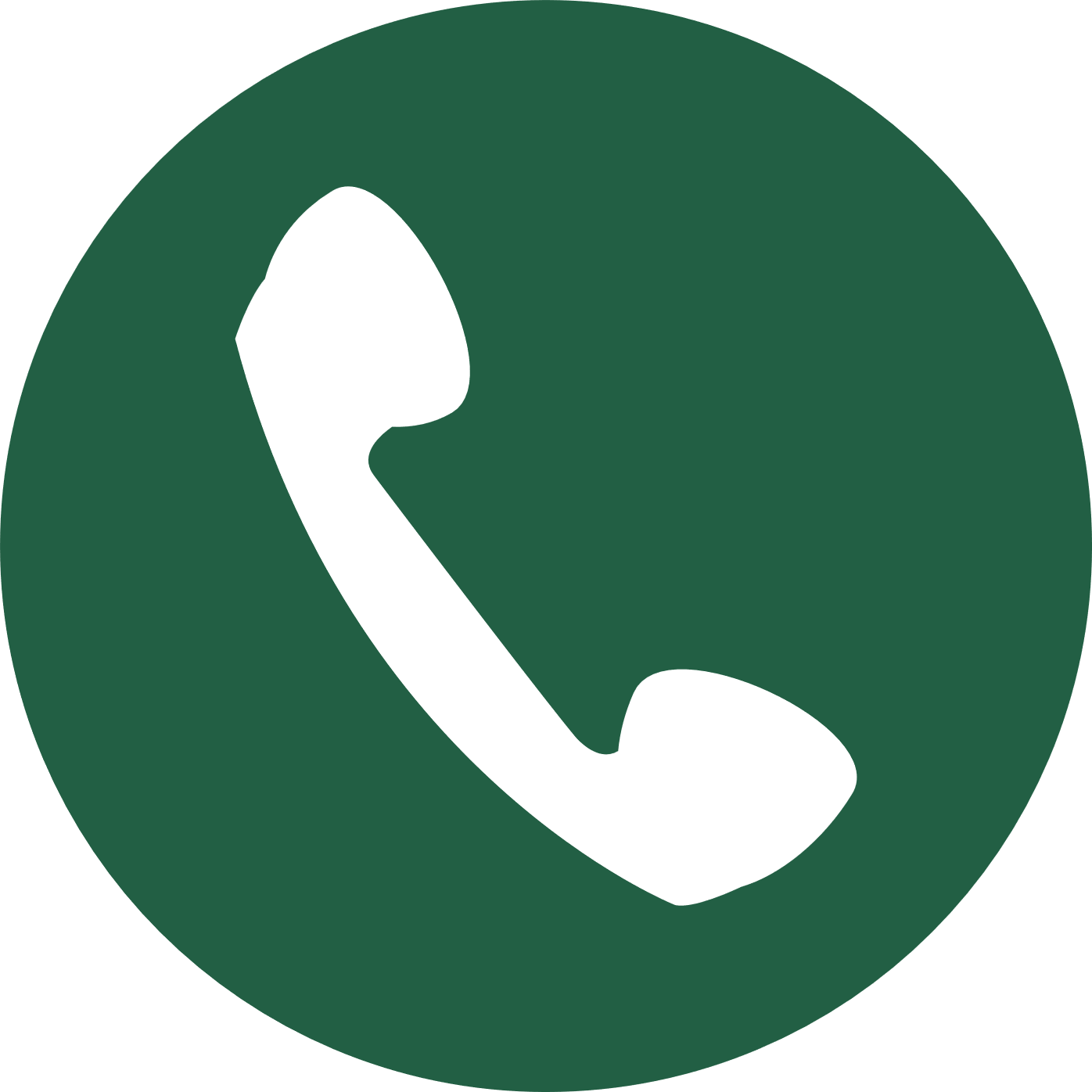 rowan@stpaulintervention.org
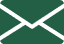